A Seamless Phase 2A-Phase 2B Multi-Center Trialto test the Benefits of Benfotiamine on the Progression of Alzheimer’s disease(BENFOTEAM)
Biospecimen Collection and Shipment training
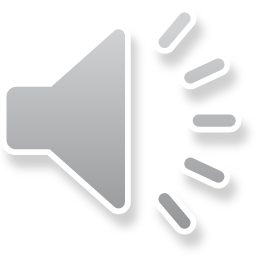 Content
Biospecimen Collection Schedule
Kit Request Module
Specimen Labeling Instruction
Specimen Collection and Processing
Shipment Packaging and Forms
Creating Airbills and Scheduling Pick Ups
Other Requirements: MTAs, IATA Training
Non-Conformance Issues
NCRAD Resources and Contact
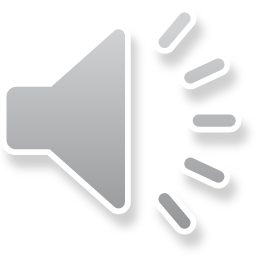 Benfotiamine Biospecimen Collection Schedule
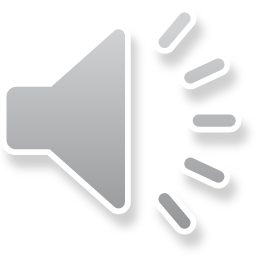 Kit Request Module
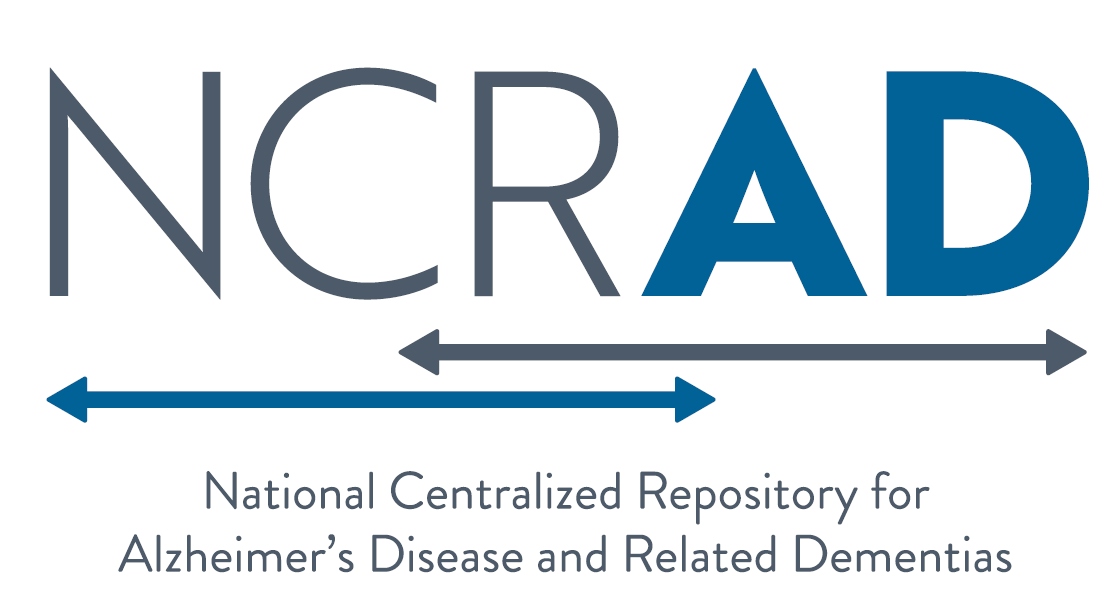 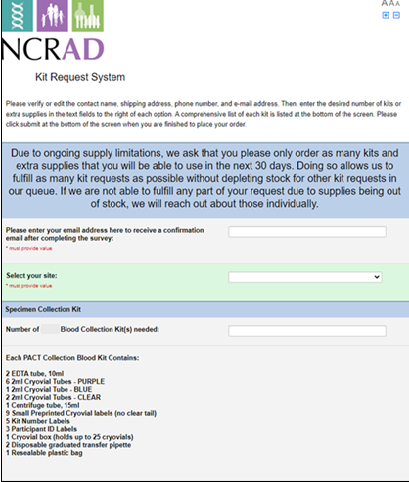 Ordering Blood Kit Supplies
Ex: tubes, pipettes, labels, cryobox
Ordering Frozen Shipment Supplies
Ex: styrofoam container, cardboard shipper, shipping stickers
Allow for three weeks from time of order to receipt of supplies
Initial order should be received prior to site start date
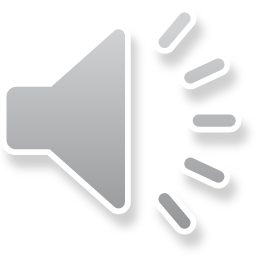 Kit Request Module Instruction
www.kits.iu.edu/BENFO
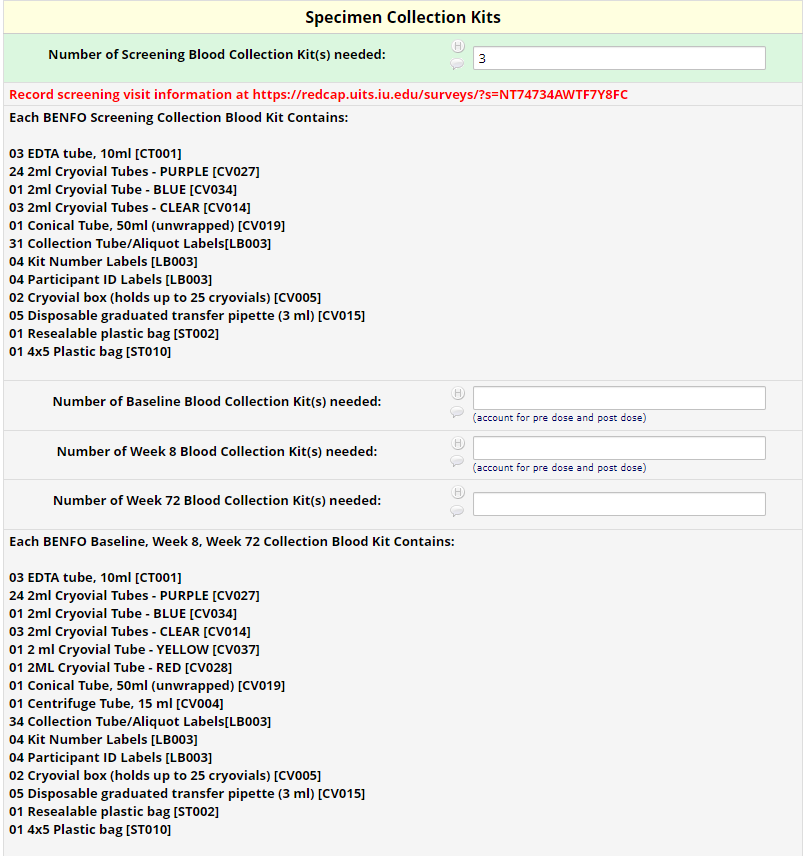 Verify site shipping address and contact information
Enter kit order amount
Screening Kit->Screening Shipping Kit
Baseline, Week 8, Week 72->Batch Shipping Kit
All screening visits must be entered into screening tracker prior to shipping. Reminder in kit request module
Supplemental kit will be sent with initial order. This kit contains the saline needed for washed RBCs. Only one supplemental kit should be order per year.
*Allow for 3 weeks for kits to arrive when placing order
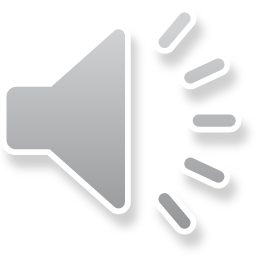 [Speaker Notes: Please do not order in bulk. Kits do expire. Plan for a month in advanced]
BENFO Screening Reporterwww.kits.iu.edu/BENFOScreening
Enter date of each screening visits and Participant ID 

Tracker allows for 3 screening visits per form. If there are more than 3 screening visits scheduled, submit another survey.

Allows for efficient processing to return inclusion/exclusion results
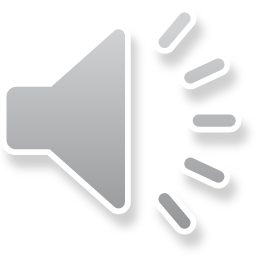 GUID (Globally Unique Identifier)
The GUID is a participant ID that allows researchers to share data specific to a study participant, without exposing personally identifiable information. 
Participation is optional. If a patient chooses to participate:
1. Create an account: https://bricsguid.nia.nih.gov/portal/jsp/login.jsp 
2. Once you have an account, go to the GUID Tool – Create GUID 
3. To open the ‘Launch GUID Tool’ you will need to have Java installed on your device 
4. In order to generate a GUID, the following PHI is required on the Appendix A.
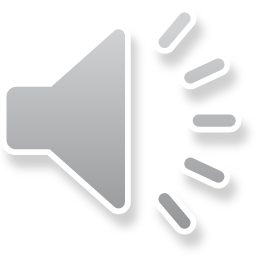 Specimen Labeling Instruction
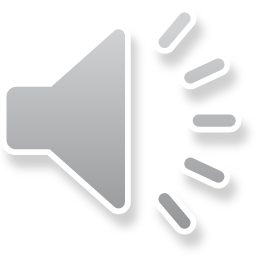 Specimen Labels
Kit Number Label
Ties all biospecimens and kit contents together for each participant
Placed on Cryobox and Blood Sample and Shipment Notification Form
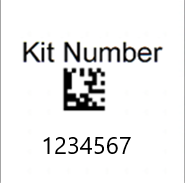 Participant ID Label
Handwritten by sites according to unique study ID
Placed on blood collection EDTA tubes
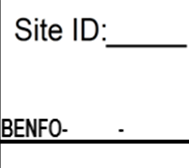 Collection Tube Label and Aliquot Label
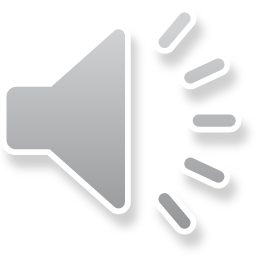 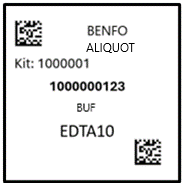 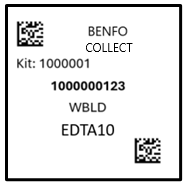 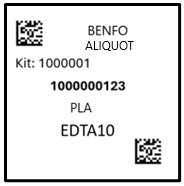 Specific to type of biospecimen
Contains unique Specimen# and Kit#
Place on corresponding EDTA collection tube and processed aliquot cryovials
Collection tube and Aliquot Labels
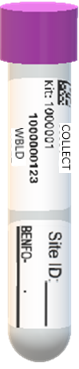 Specimen Type Abbreviations
WBLD ‐ Whole Blood
PLA ‐ Plasma
BC ‐ Buffy Coat
RBC- Washed RBC
CSF ‐ Cerebrospinal Fluid
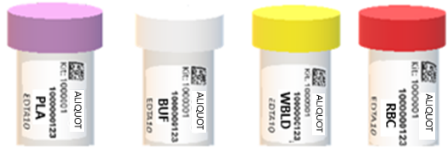 Specimen Labeling Instruction:Label Placement Details
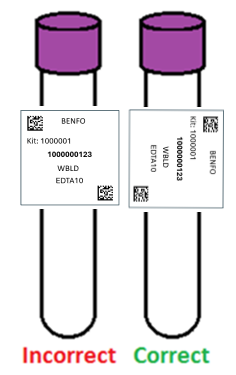 Write site ID and participant ID with fine-point marker prior to label placement
 Place all labels on Whole-Blood EDTA 10 ml tube and Cryovial 2 ml before blood collection, processing, or freezing
Label collection tubes and cryovials for one participant at a time to avoid mix ups.
 Wrap labels horizontally and adhere completely to all tubes
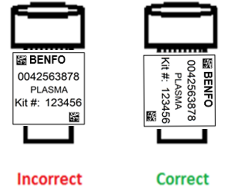 Collection Tube Label Diagram
Aliquot
Label Diagram
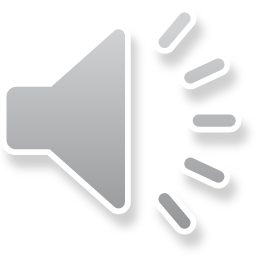 Specimen Collection and Processing
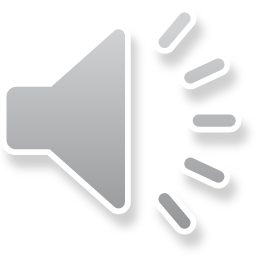 Benfotiamine Biospecimen Samples
NCRAD will provide training and materials for the following biospecimens collected:
Whole Blood
Plasma
Buffy Coat
Washed RBCs
CSF (Optional)
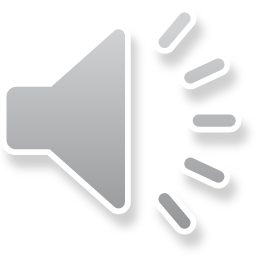 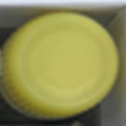 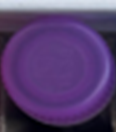 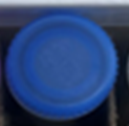 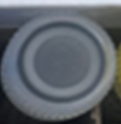 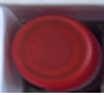 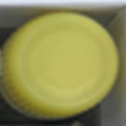 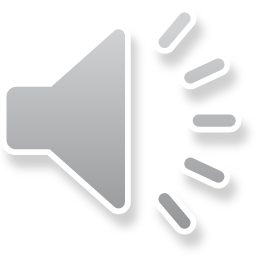 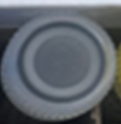 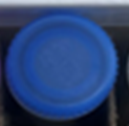 SCREENING VISIT- PROCESSING PLASMA AND BUFFY COAT ONLY
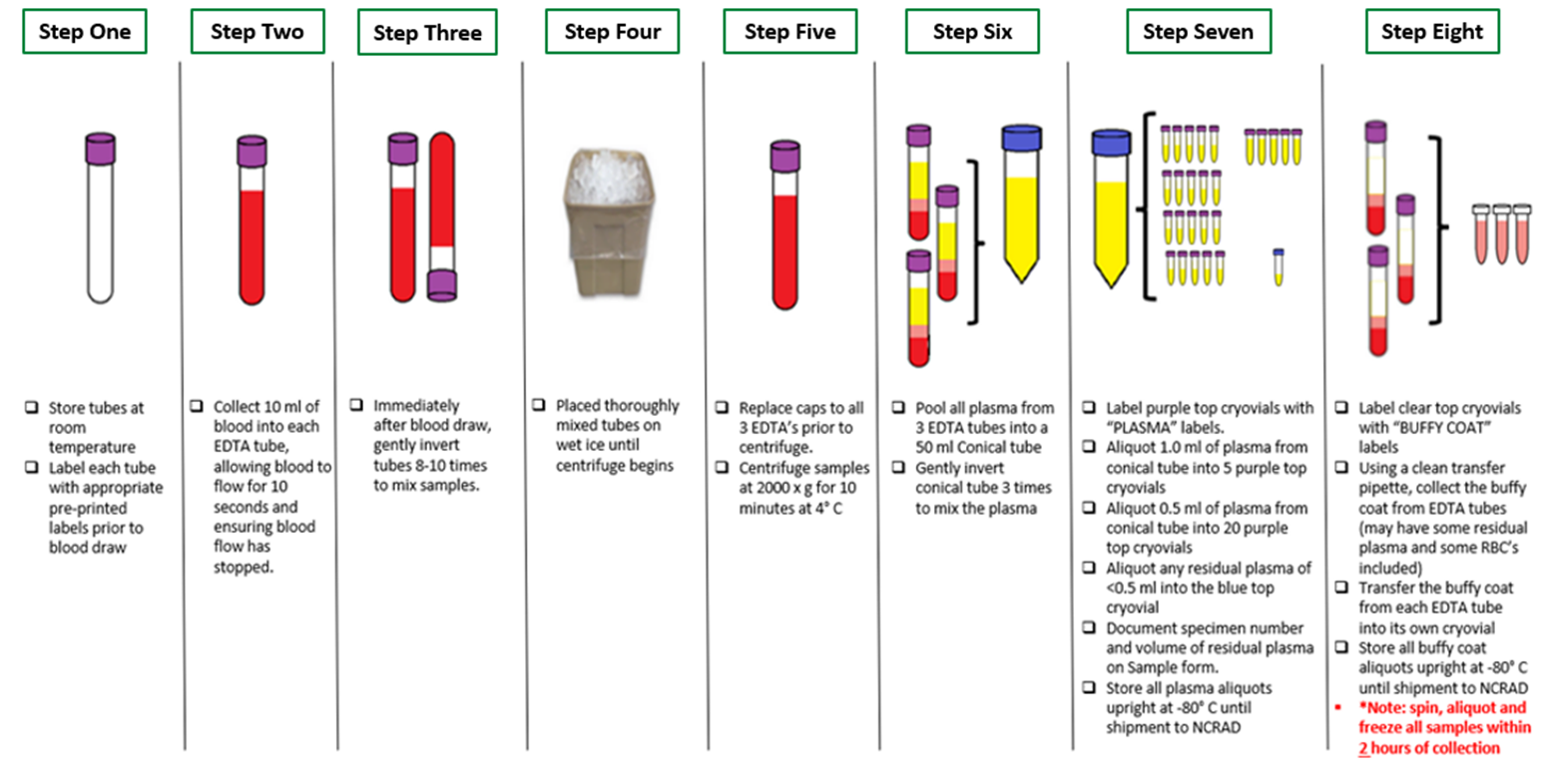 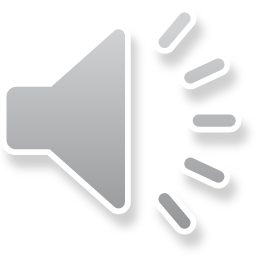 Specimen Collection and Processing:Plasma and Buffy Coat Collection (Screening)
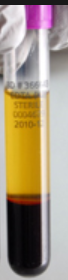 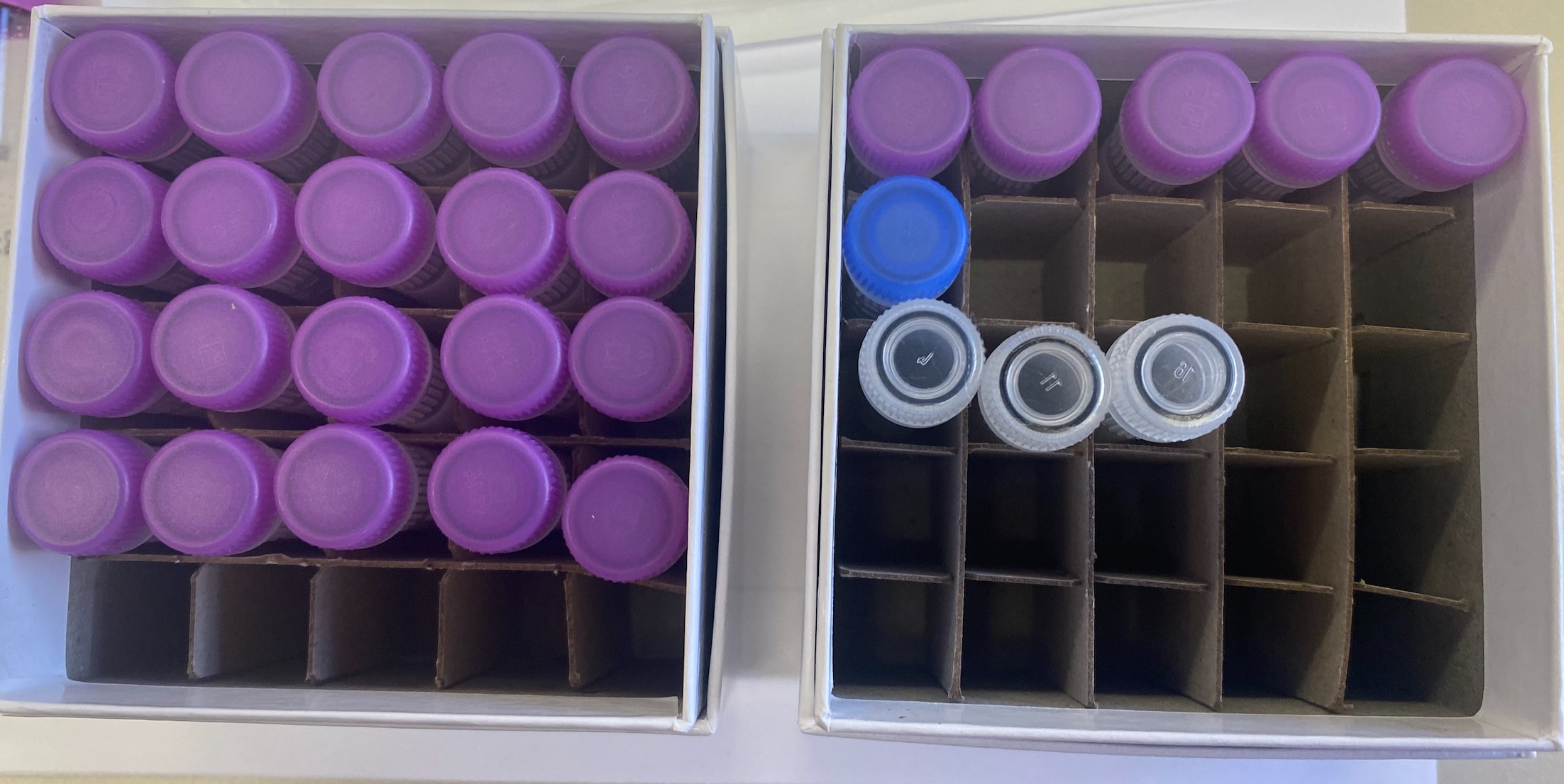 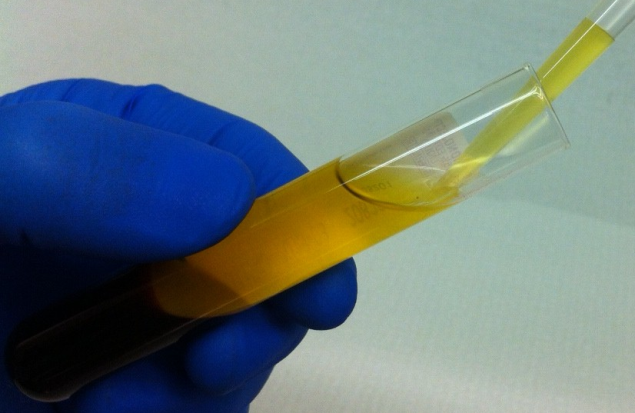 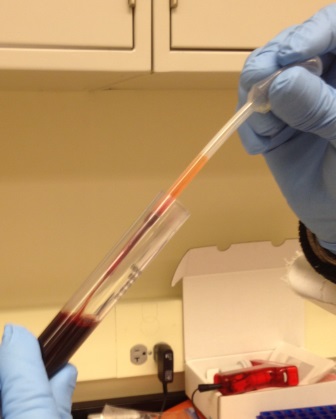 Plasma
Buffy Coat
Red Blood Cells
Retrieve buffy coat from each EDTA (expected to have reddish color from RBCs)
Cryobox #2
5 purple-capped – 1.0 ml of plasma 
1 blue-capped – <0.5 ml residual plasma 
3 clear-capped – ~1.0 ml buffy coat
Cryobox #1
20 purple-capped - 0.5 ml of plasma
50 ml Conical with 30 ml pooled plasma after inversion
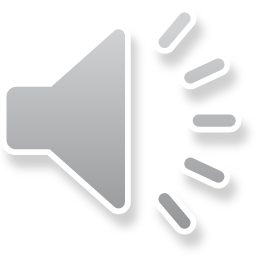 BASELINE, WEEK 8, WEEK 72
Processing Whole-Blood, Plasma, Buffy Coat, and Washed RBCs
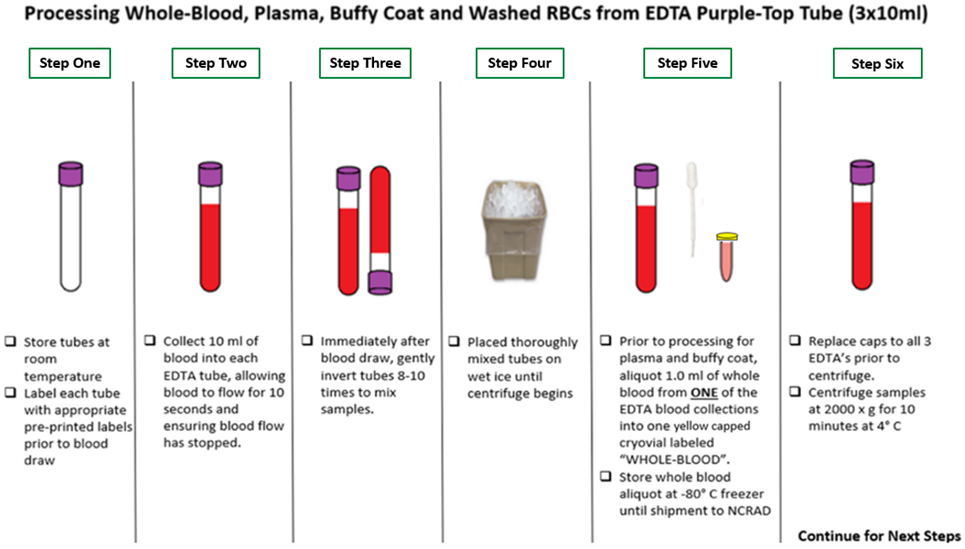 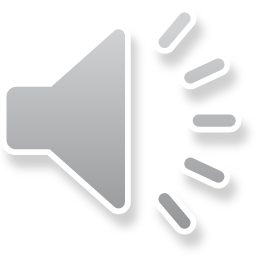 BASELINE, WEEK 8, WEEK 72
Processing Whole-Blood, Plasma, Buffy Coat, and Washed RBCs
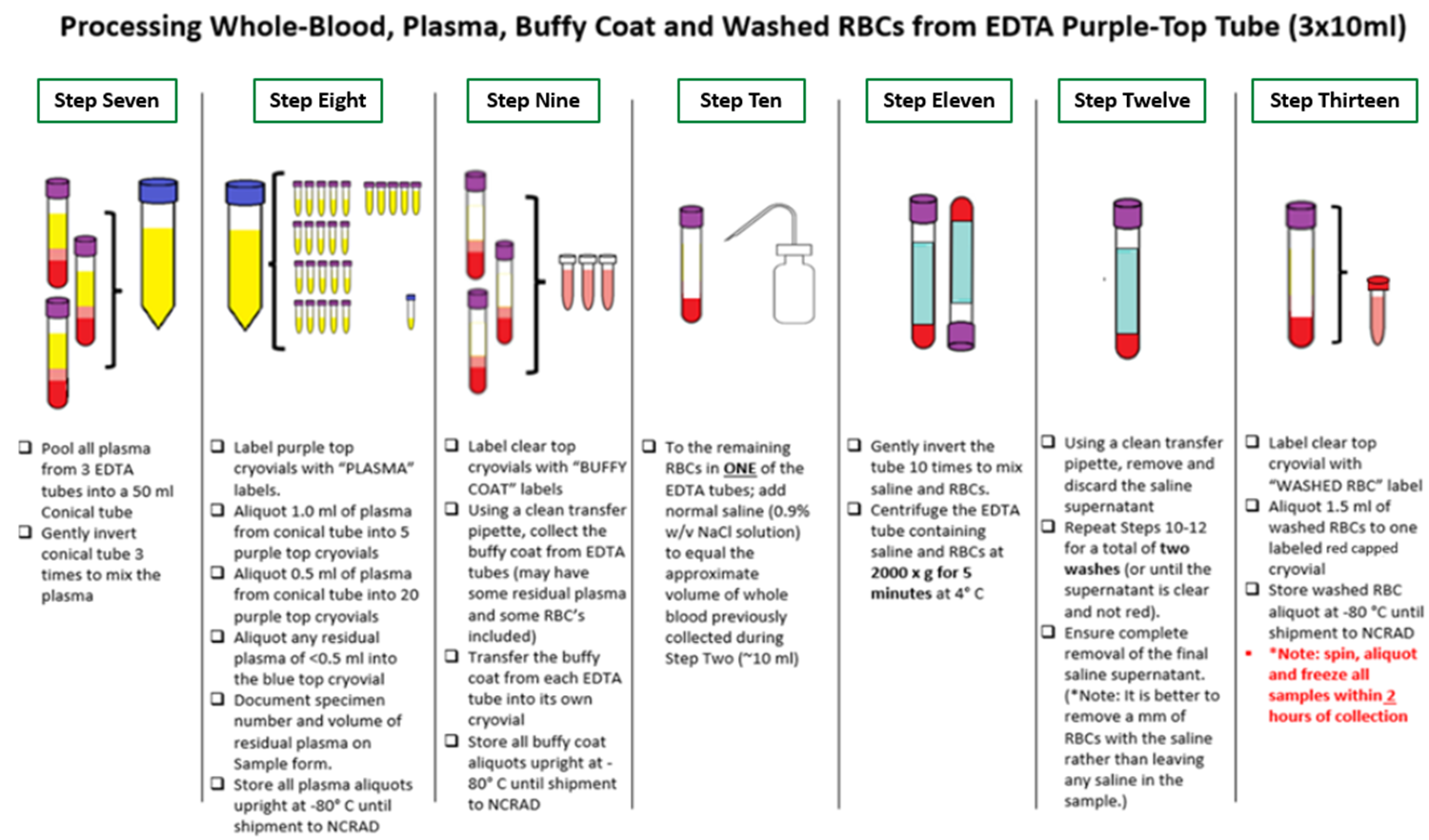 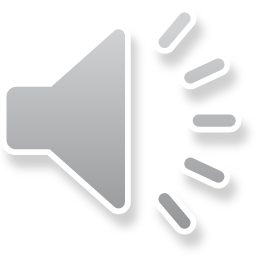 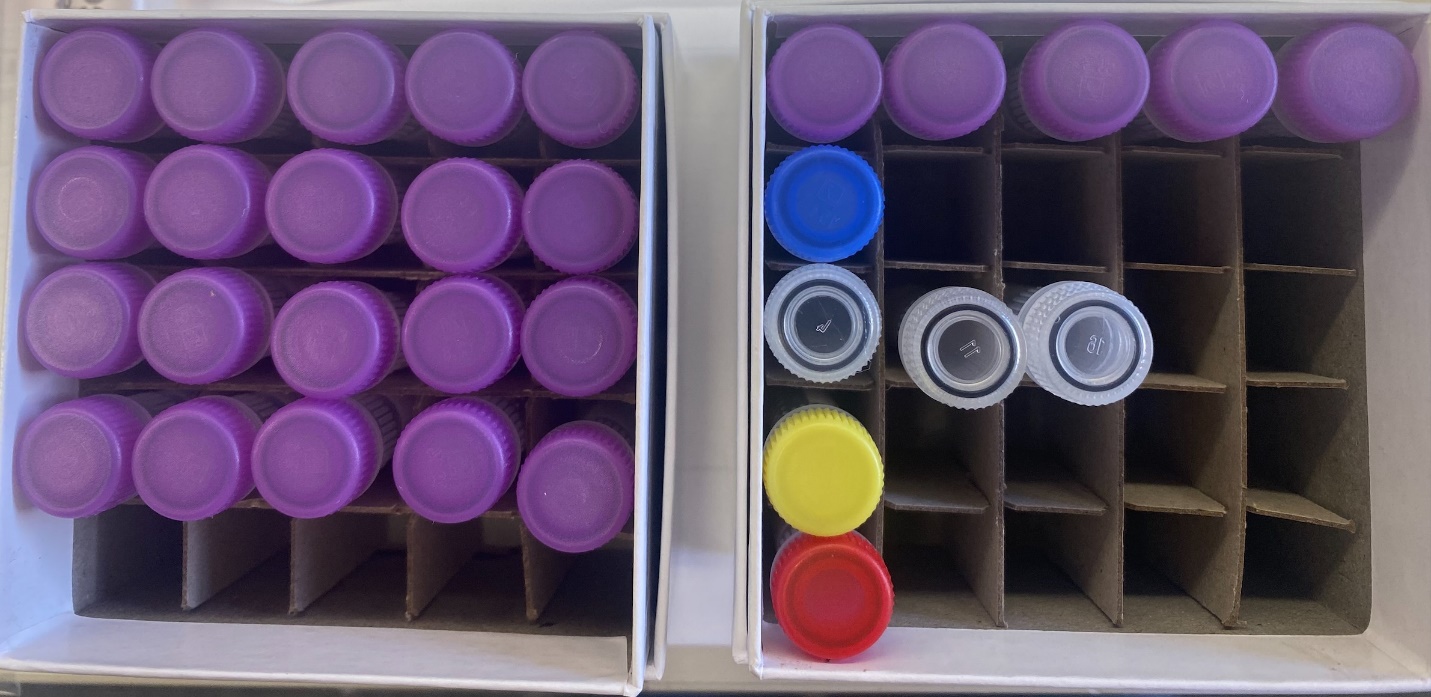 Cryobox #1
20 purple-capped - 0.5 ml of plasma
Cryobox #2
5 purple-capped – 1.0 ml of plasma 
1 blue-capped – >1.0 ml residual plasma
3 clear-capped – ~1.0 ml of buffy coat 
1 yellow-capped – 1.0 ml of whole blood
1 red-capped – 1.5 ml of washed RBCs
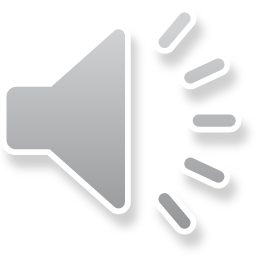 Optional Baseline and Week 72
CSF Preparation
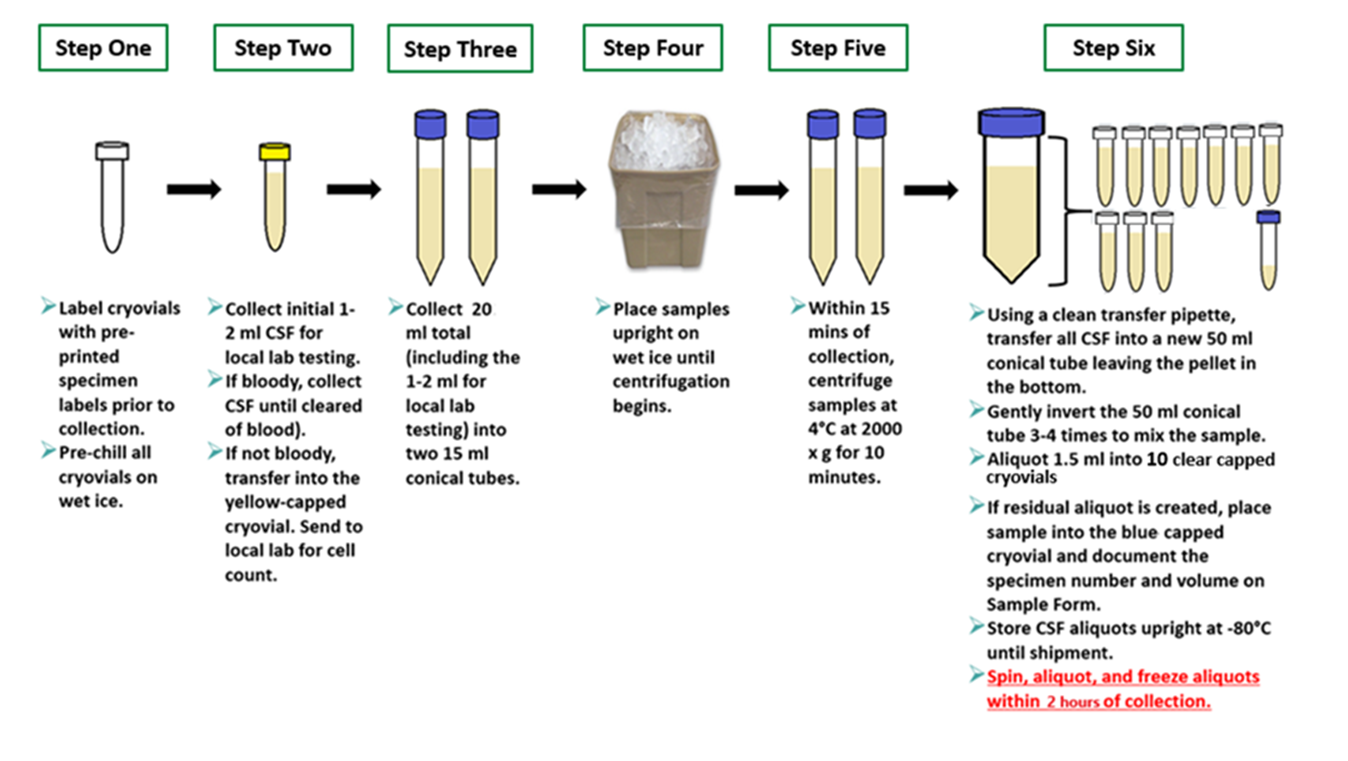 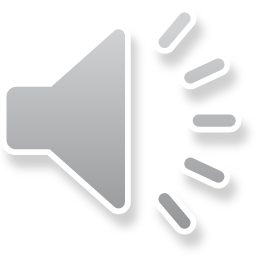 Shipment Packaging, Labeling, & Forms
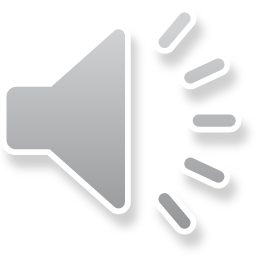 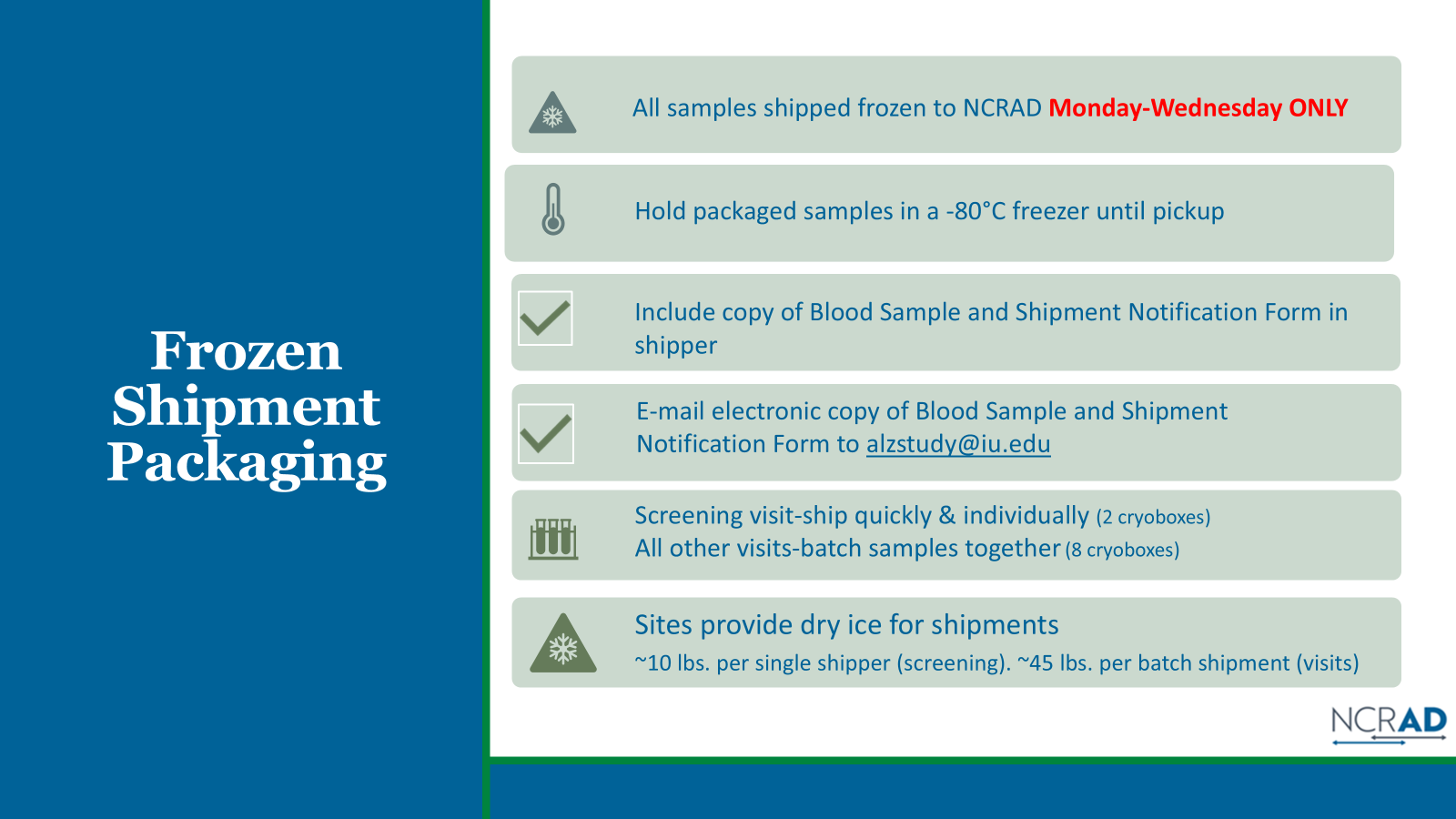 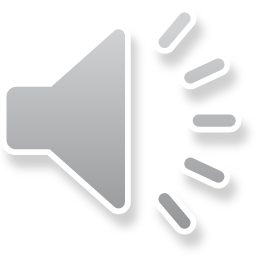 Frozen Shipment Tutorial
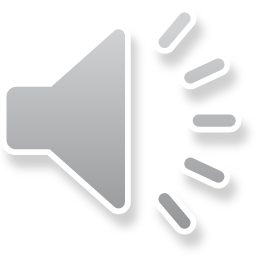 https://ncrad.org/shipping_address.html
Specimen Packaging and Shipment:Frozen Specimen Packaging
Step 1. Place frozen cryobox in 	  	    biohazard bag with 		    absorbent sheet

Important: Confirm kit number label has been placed on the outside of cryobox
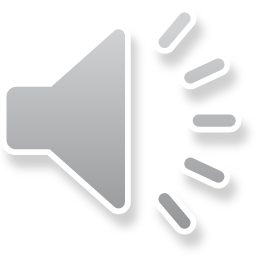 Specimen Packaging and Shipment:Frozen Specimen Packaging
Step 2. Place 2-3 inches of dry ice in the 	    bottom of the styrofoam shipping 	    container
Step 3. Insert cryoboxes with tubes upright
Step 4. Fully cover all cryoboxes with                   	    2 inches of dry ice
Reminder:
Screening Shipper holds 2 cryoboxes 
Batch Shipper holds 8 cryoboxes
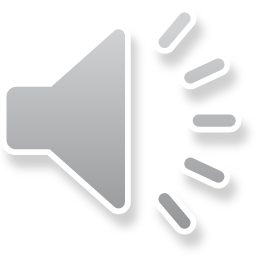 [Speaker Notes: If samples freeze at an angle or upside down it ruins the quality of the sample.]
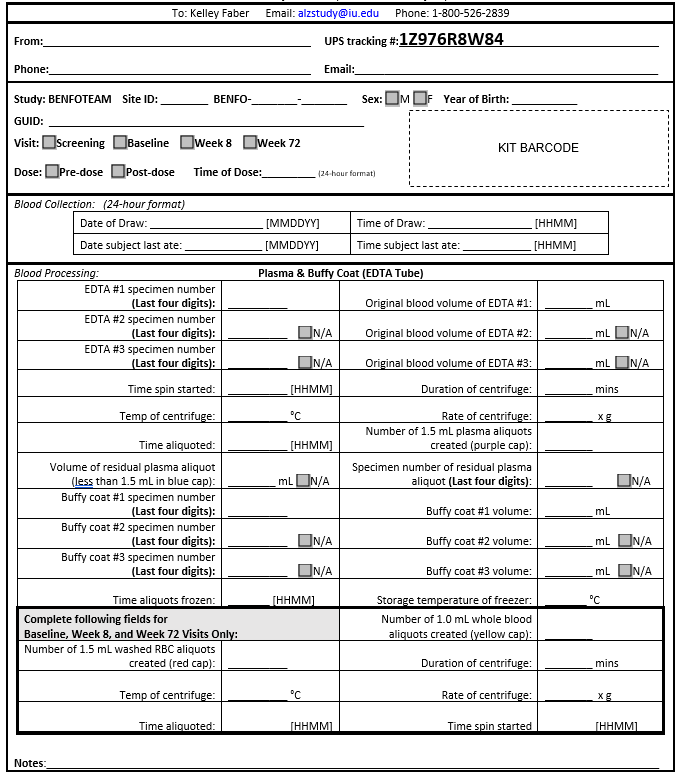 Blood Sample and Shipment Notification Form
Step 5.Include Blood Sample & 	Shipment Notification Form 	in Cardboard Shipper
Fill out completely during study visit
Include Kit Number Label on Form
Take a copy of each form prior to shipment. E-mail or fax NCRAD for notification
Email: alzstudy@iu.edu
Fax: 317-321-2003
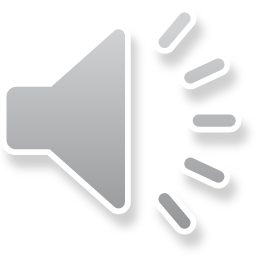 [Speaker Notes: You will need one physical form included in shipment and also send an electronic copy to us before your package goes out. If there are 8 cryboxes, we should receive 8 of these forms.]
Specimen Packaging and Shipment:Cardboard Package Labeling
Step 6.
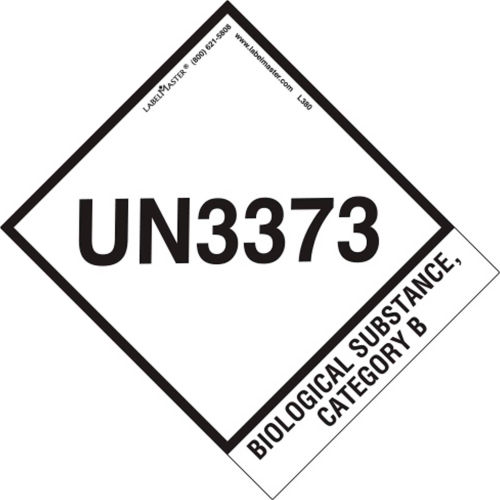 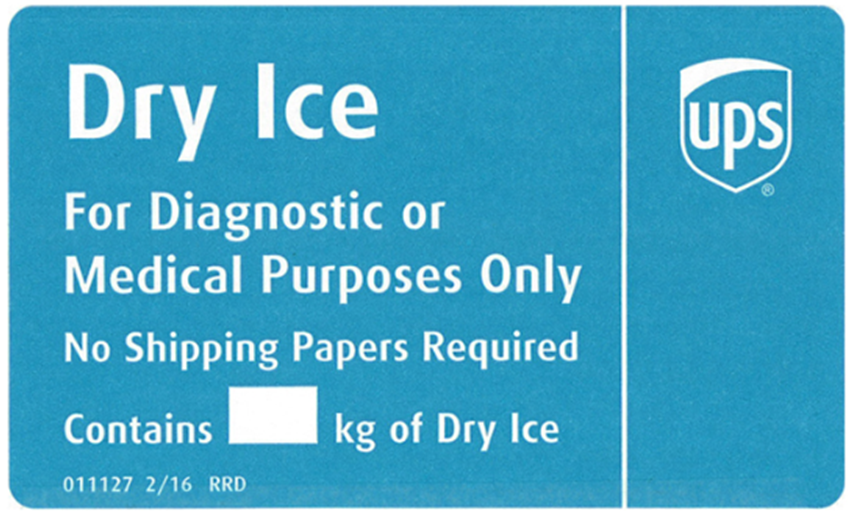 20
Dangerous Goods Label
 Additional Training Required
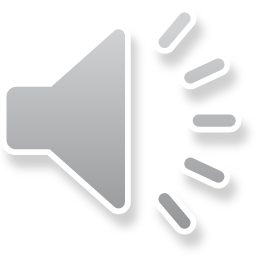 Net weight of dry ice in kg
[Speaker Notes: 20 kg is 40 lbs]
Creating Airbills & Scheduling Pickups
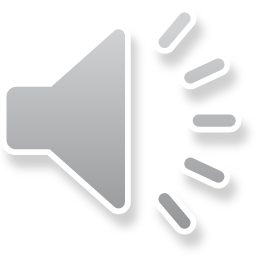 Shipping Accounts
https://redcap.link/BENFOaccountsurvey 

One person from each site must fill out this survey in order to set up accounts with NCRAD.
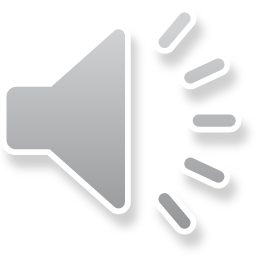 Navigating UPS ShipExec Tutorial
https://ncrad.org/shipping_address.html
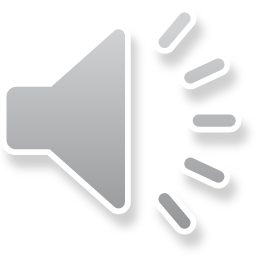 UPS ShipExecTM Thin Client Website
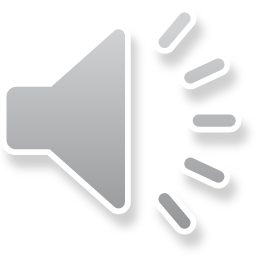 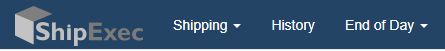 Creating Airbills & Scheduling Pick Ups:Finding your Contact Information
On the right side of the screen, choose the name of your study from the “Study Group” drop down menu
This step must be done 1st
On the left side of the screen, Click on the magnifying glass icon
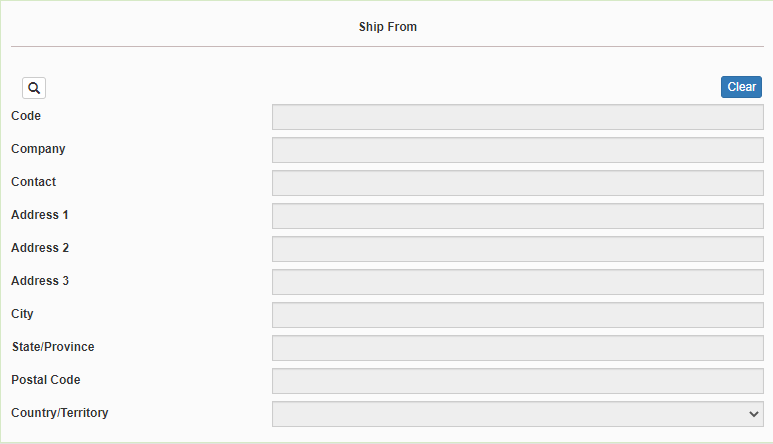 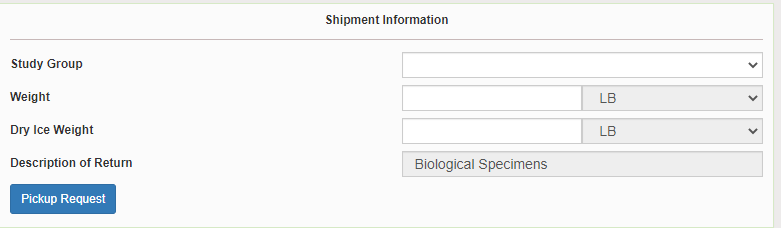 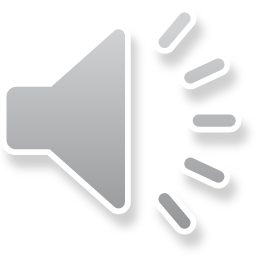 Creating Airbills & Scheduling Pick Ups:Finding your Contact Information
On the right side of the screen, a list of all the site addresses within the study you selected should populate
User can filter the search for their address further by filling in the “Company”, “Contact”, or “Address 1” fields
Please verify that both the shipping information AND study reference are correct for this shipment
If any information needs to be updated, please reach out to the NCRAD Coordinator of your study
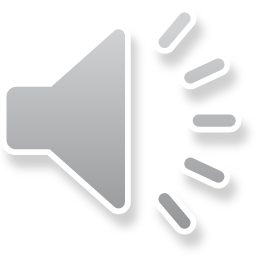 Creating Airbills & Scheduling Pick Ups:Entering Shipment Information
Enter the total weight of your package in the “Weight” field

Enter the dry ice weight in the “Dry Ice Weight” field
The “Dry Ice Weight” field cannot be higher than the “Weight” field (will receive an error message)
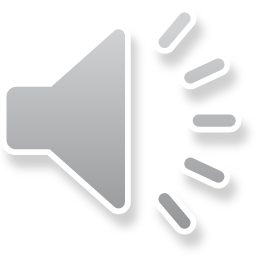 Creating Airbills & Scheduling Pick Ups:Scheduling Pickup Request
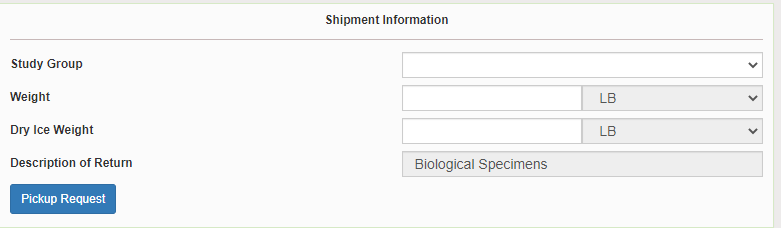 Click on the “Pickup Request” button
Fill out all fields for the pickup request
Enter in the “Earliest Time Ready” and “Latest Time Ready” in 24-hour format separated by colon.
Choose a name and number that is the best to contact if the UPS driver has questions related to picking up your package
Entering the Room Number and Floor will help the UPS driver locate your package
Hit “Save” when done
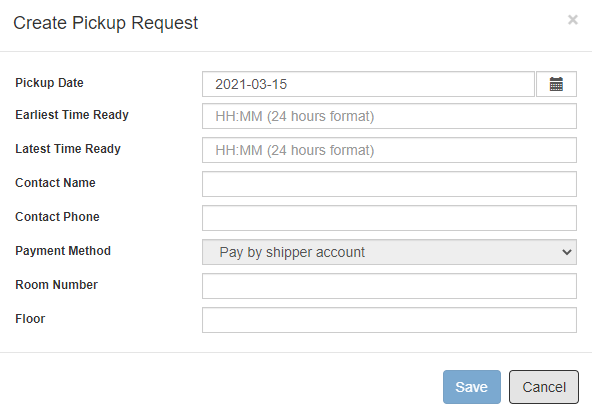 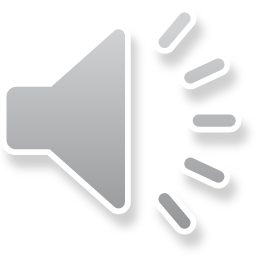 Creating Airbills & Scheduling Pick Ups:Shipping Packages
If all fields in “Ship From” and “Shipment Information” fields are completed, and pickup request is completed (if necessary) then click “Ship” in the bottom right corner of the page
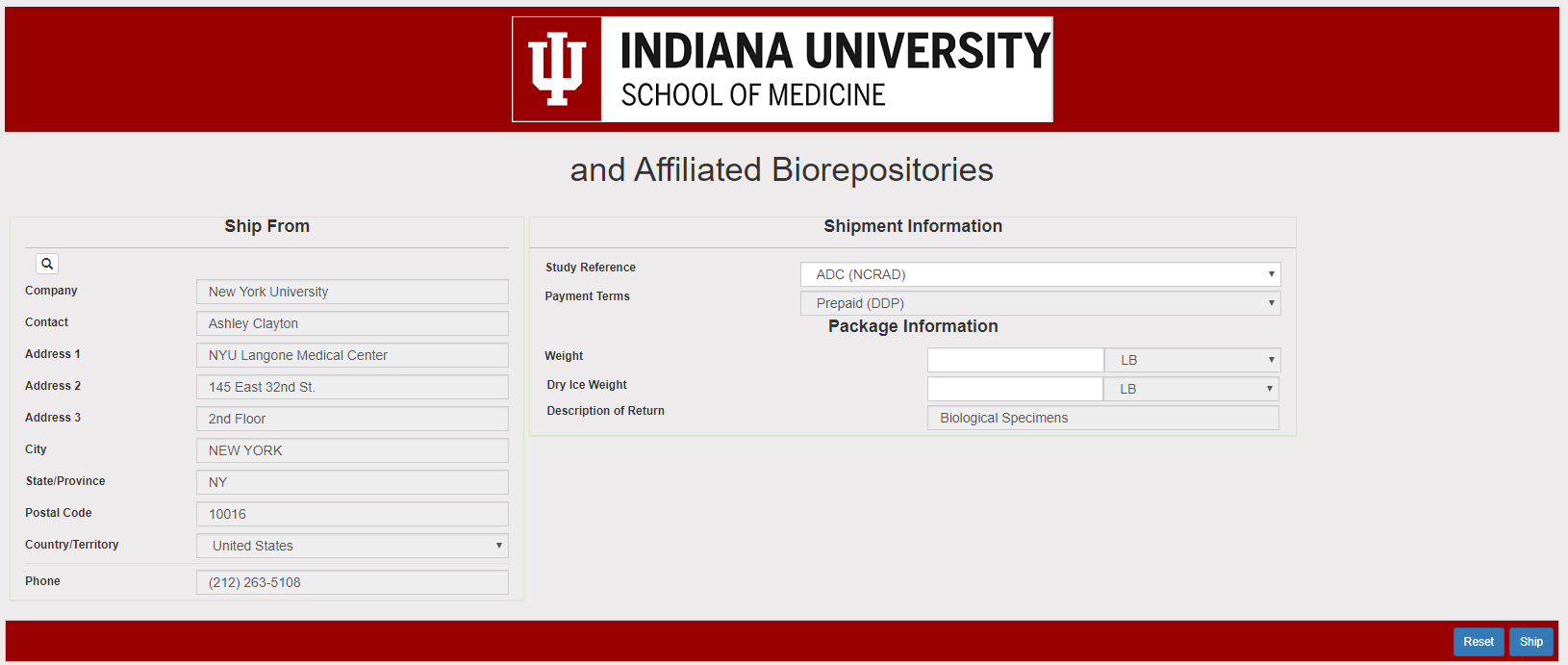 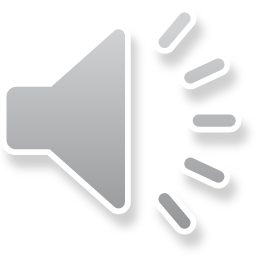 Shipment Receipt
Airbill
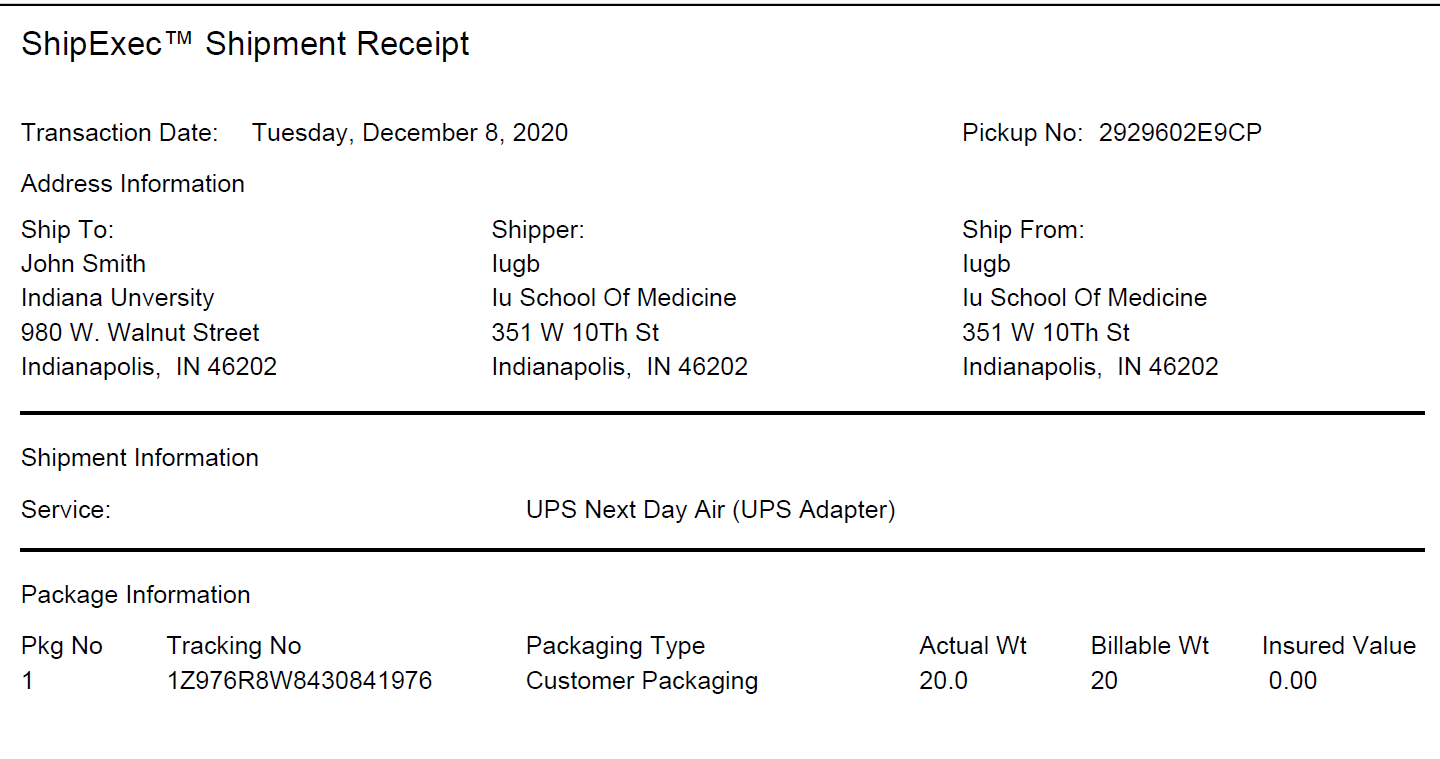 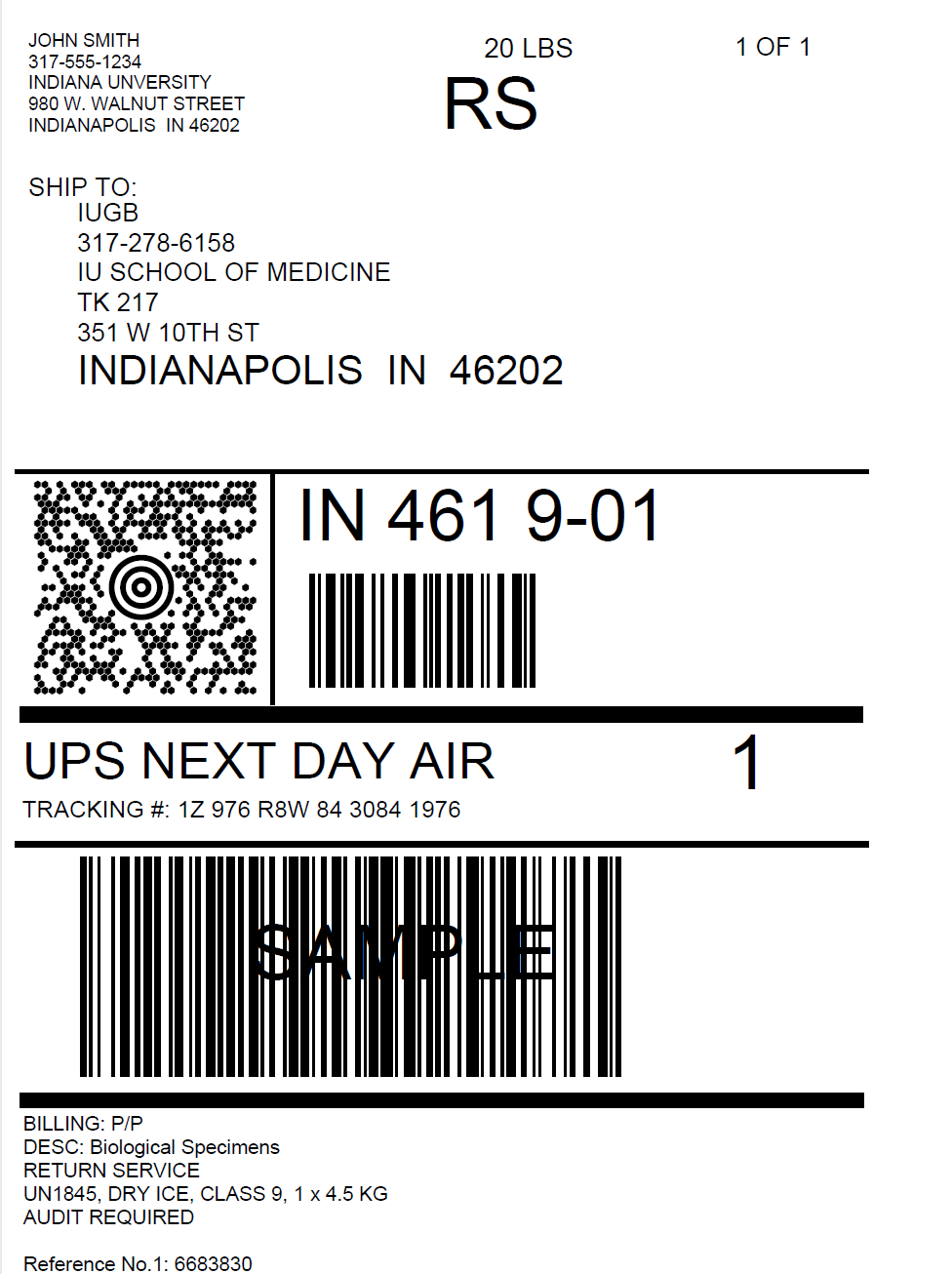 Check Pickup Status by going to UPS.com, click on the Shipping, select Schedule a Pickup, and look on the right side of screen to click on “Pickup Request Status”. Enter in the Pickup No. listed on receipt into PRN field and submit
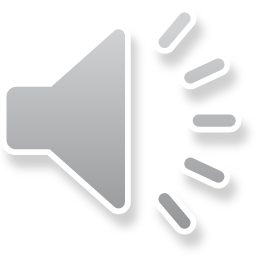 Creating Airbills & Scheduling Pick Ups:Reprinting/Voiding Airbills
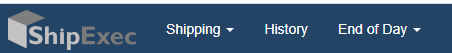 Reprint
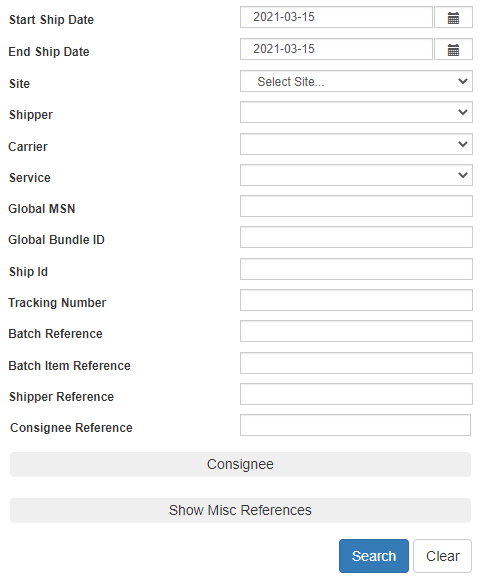 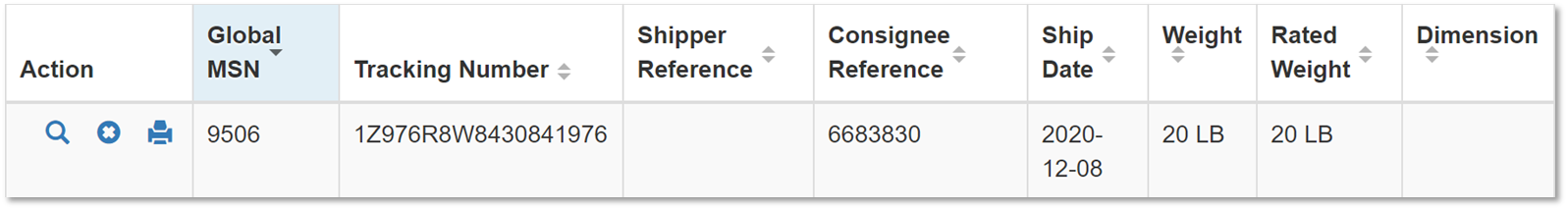 Void
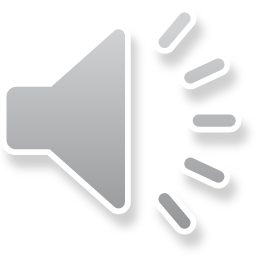 To reprint airbill or void a shipment, click “History” at the top of the ShipExec Thin Client portal
If your shipment doesn’t automatically pop up, enter in the date of shipment and then click “Search”
Requirements Prior to Collections:
Material transfer agreement
IATA biospecimen shipment training
Master Material Transfer Agreement must be in place with Institution prior to receiving kits from NCRAD
 Appendix A for BenfoTeam study must be completed by Investigator prior to receiving kits from NCRAD
All study personnel responsible for shipping should be certified in biospecimen shipping
It is the sites responsibility to provide additional training according to federal regulations including UN3373 Biological Substance Category B
Resources:
International Air Transport Association Training (IATA) www.iata.org 
UN3373 http://hasmat.dot.gov
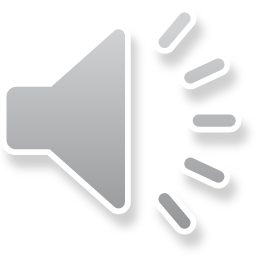 Non-Conformance Issues
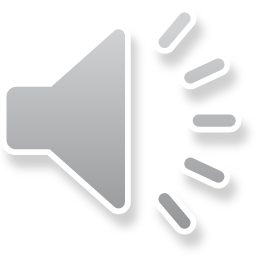 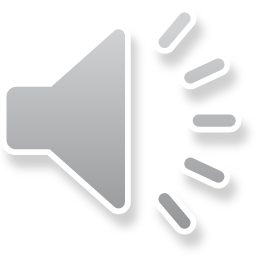 Resources
Kit Request Module: www.kits.iu.edu/BENFO

Screening Visit Reporter: www.kits.iu.edu/BENFOScreening

BENFO Webpage on NCRAD website: www.ncrad.org/coordinate-studies/benfoteam 

Training and Account Survey: https://redcap.link/BENFOaccountsurvey
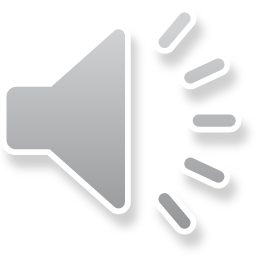 Contact Information
Questions?
Please Contact NCRAD Coordinator at:
 Phone: 1-800-526-2839
 Benfo Coordinator E-mail: eridelan@iu.edu
 NCRAD General E-mail: alzstudy@iu.edu
 Website: www.ncrad.org/coordinate-studies/benfoteam
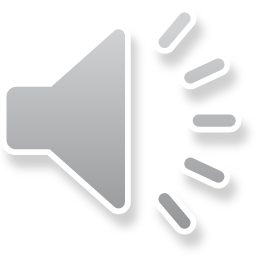